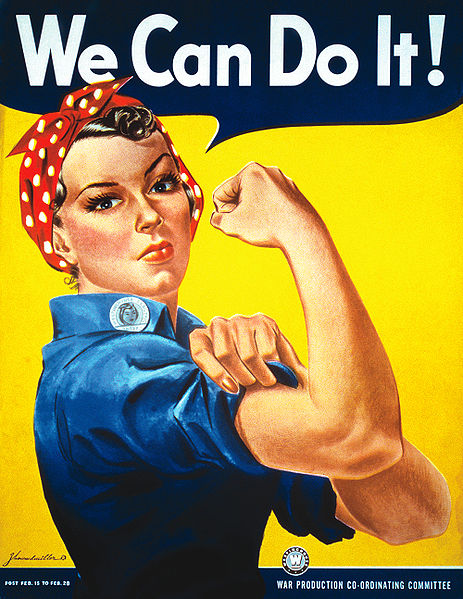 SHUT UP
PRODUCE
SACRIFICE
& HATE
World War II: The American Home Front
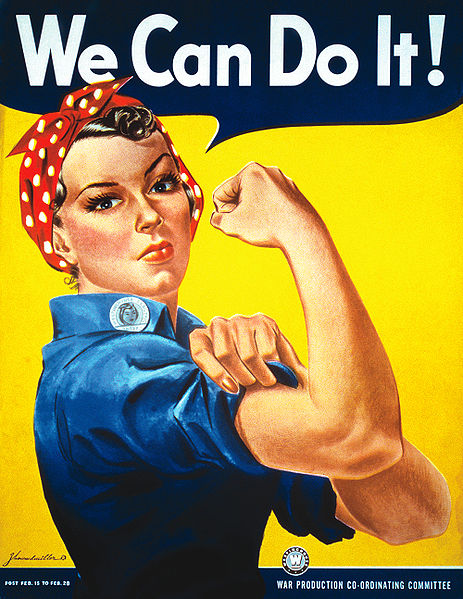 USHC 7.2
Evaluate the impact of war mobilization on the home front, including consumer sacrifices, the role of women and minorities in the workforce, and limits on individual rights that resulted in the internment of Japanese Americans.
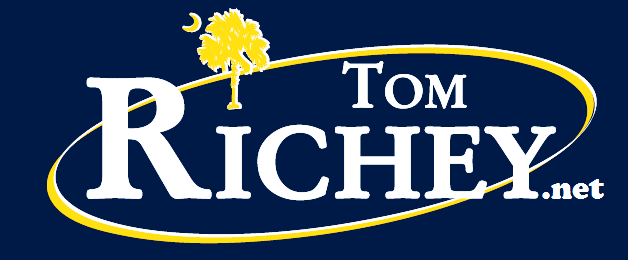 Japan Attacks Pearl Harbor
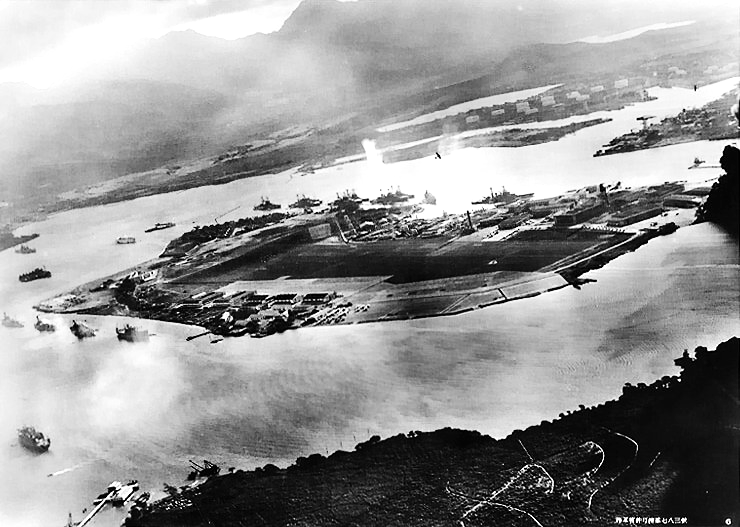 December 7, 1941
The Situation:  1941
The Allies
The Axis
Neutral
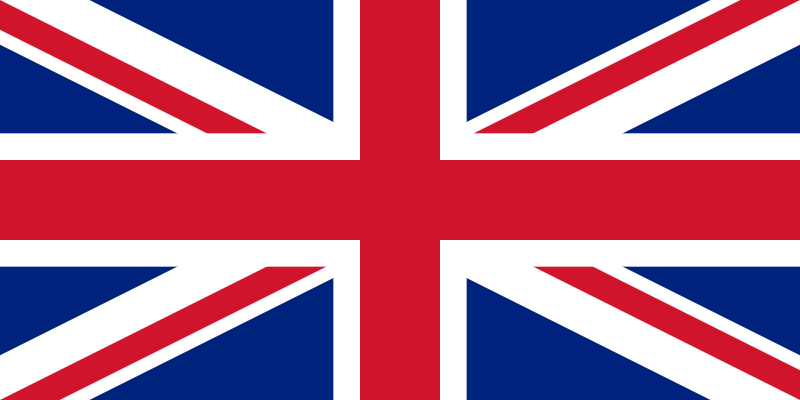 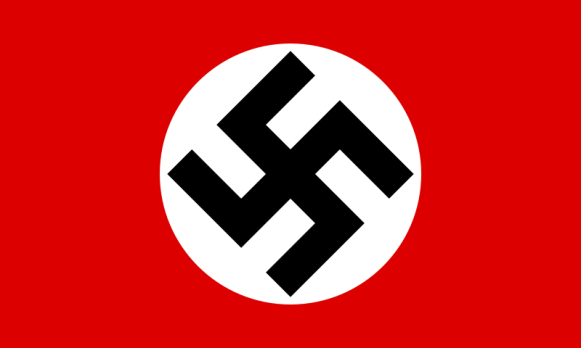 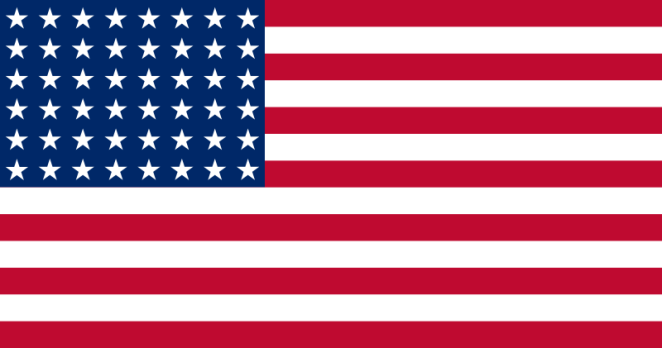 WAR
WAR
WAR
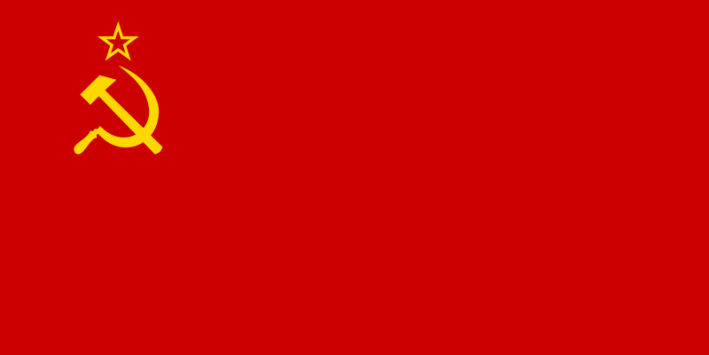 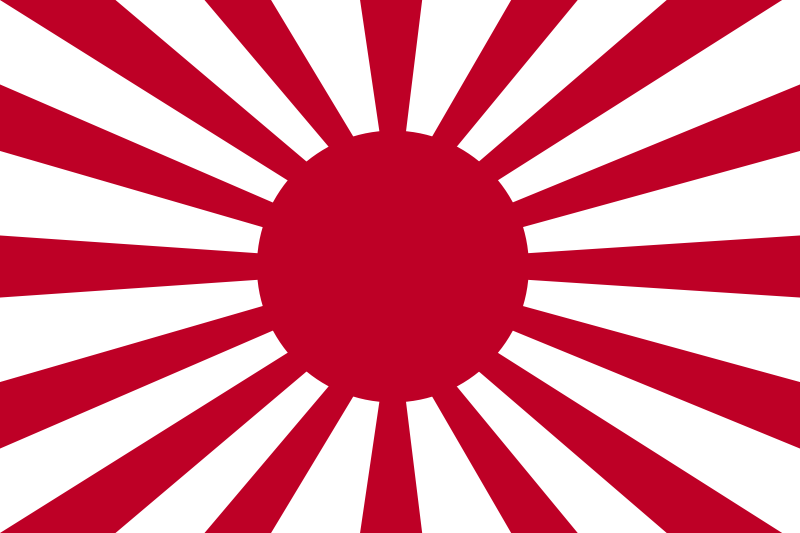 Occupied
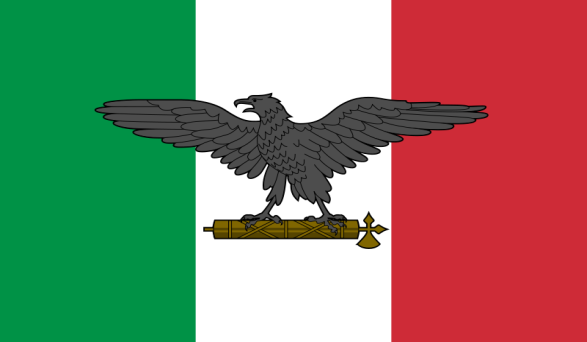 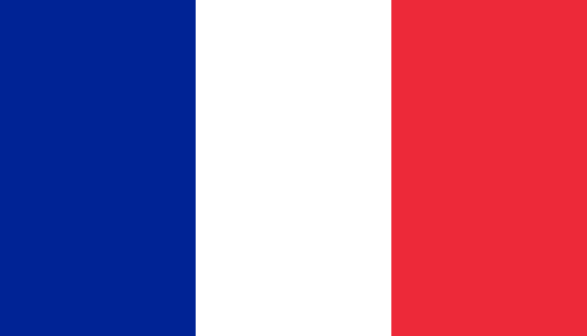 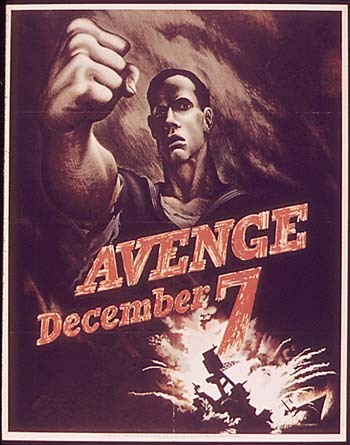 TOTAL War
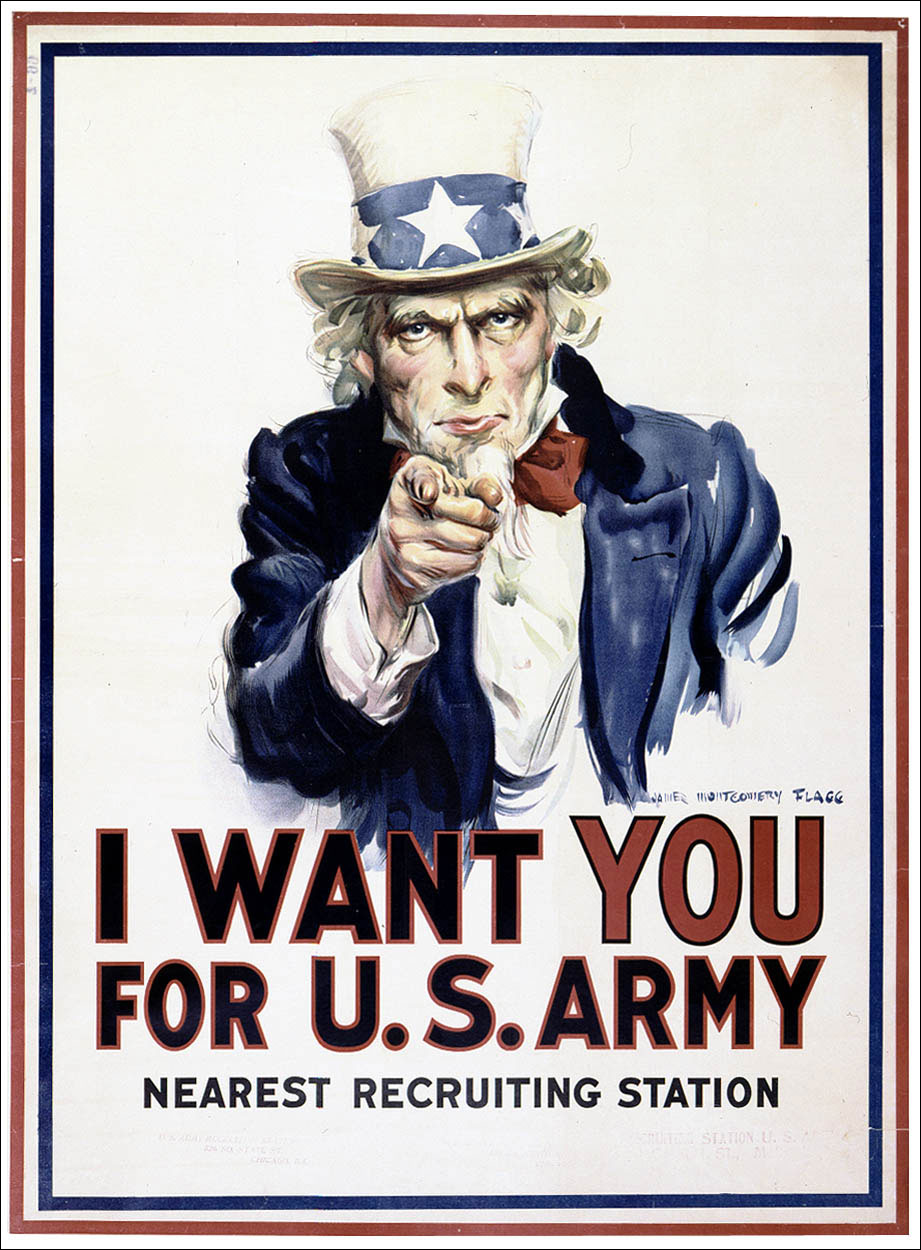 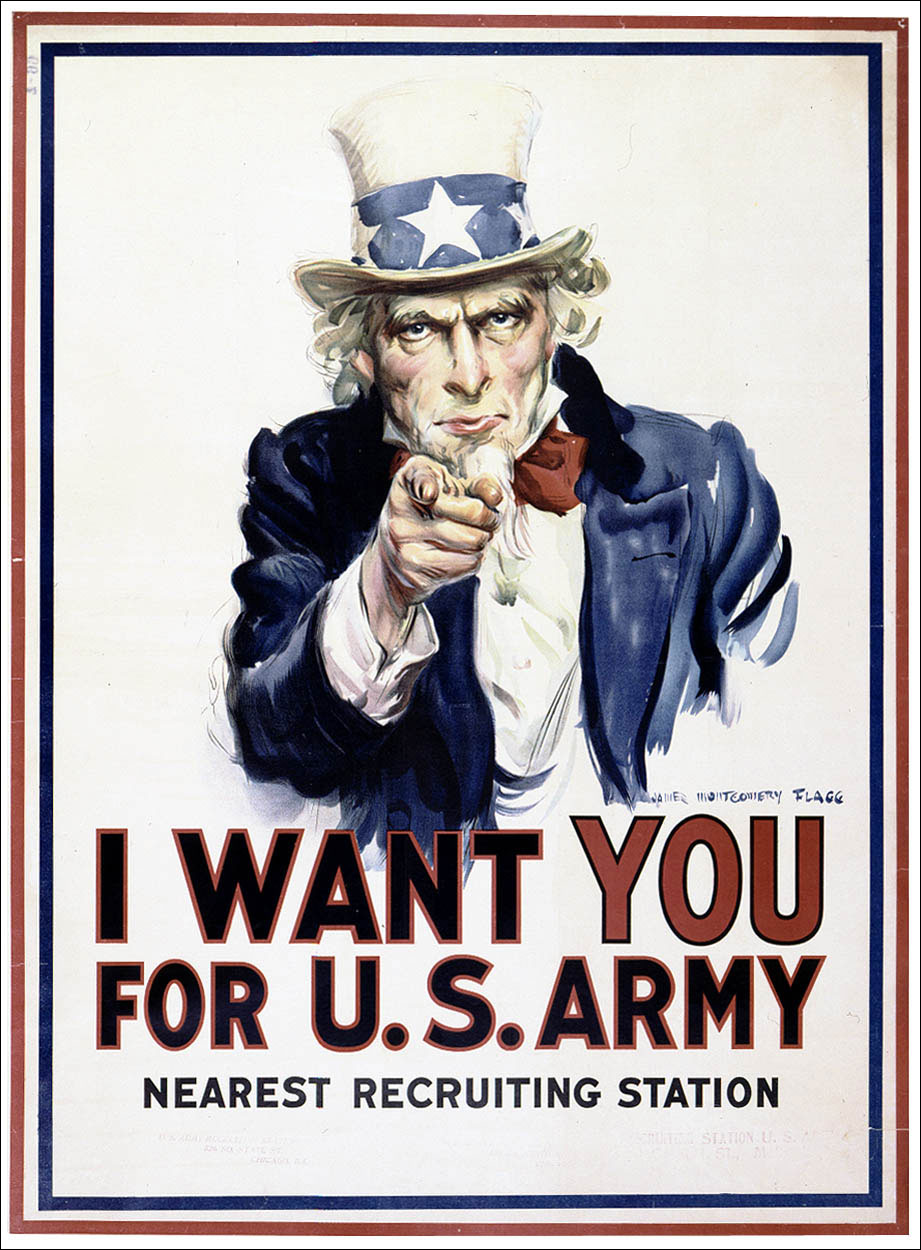 This Means YOU
So…SHUT YOUR MOUTH
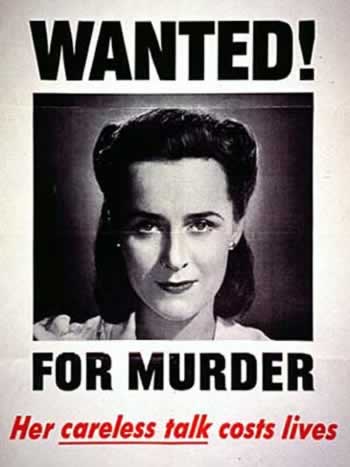 American women contributed to the war effort by working in munitions factories.
Especially you ladies…
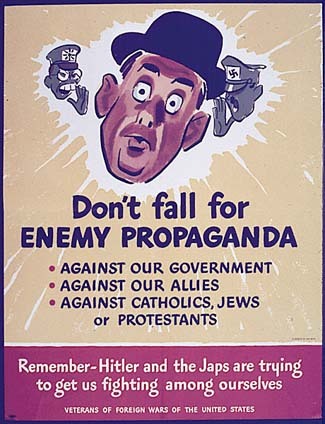 And YOUR EARS
American women contributed to the war effort by working in munitions factories.
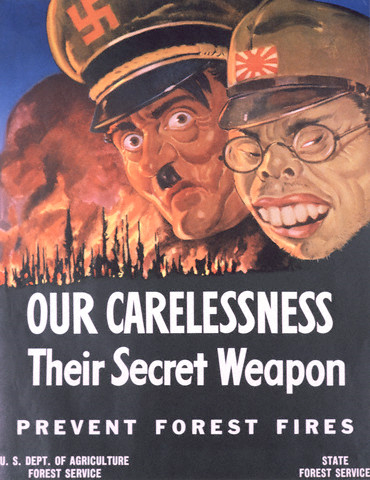 And really… JUST DON’T
American women contributed to the war effort by working in munitions factories.
THE WARECONOMY
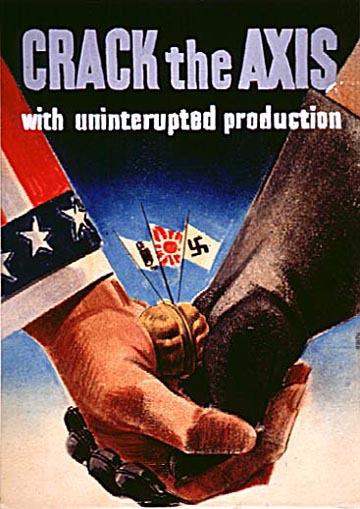 Government Regulation of:

Production
Pricing
Rationing
War Production Board
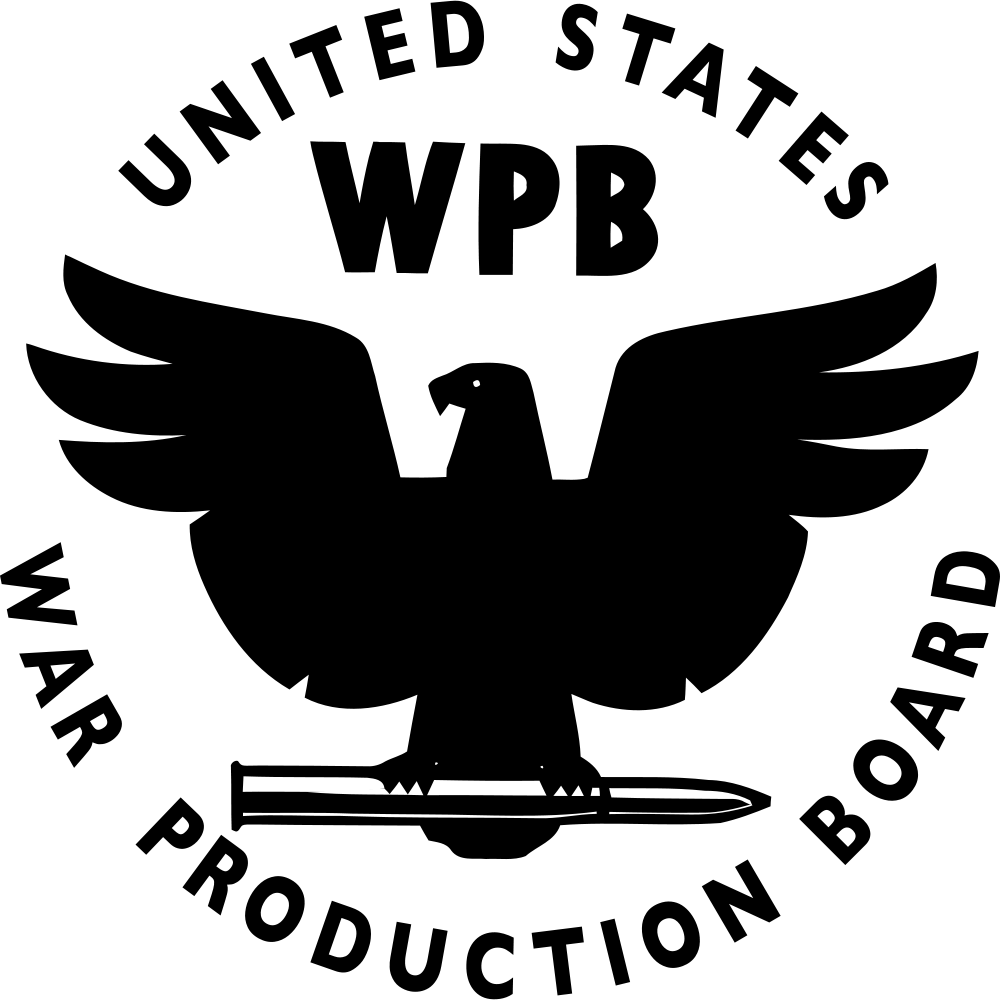 Peacetime industries converted to war production
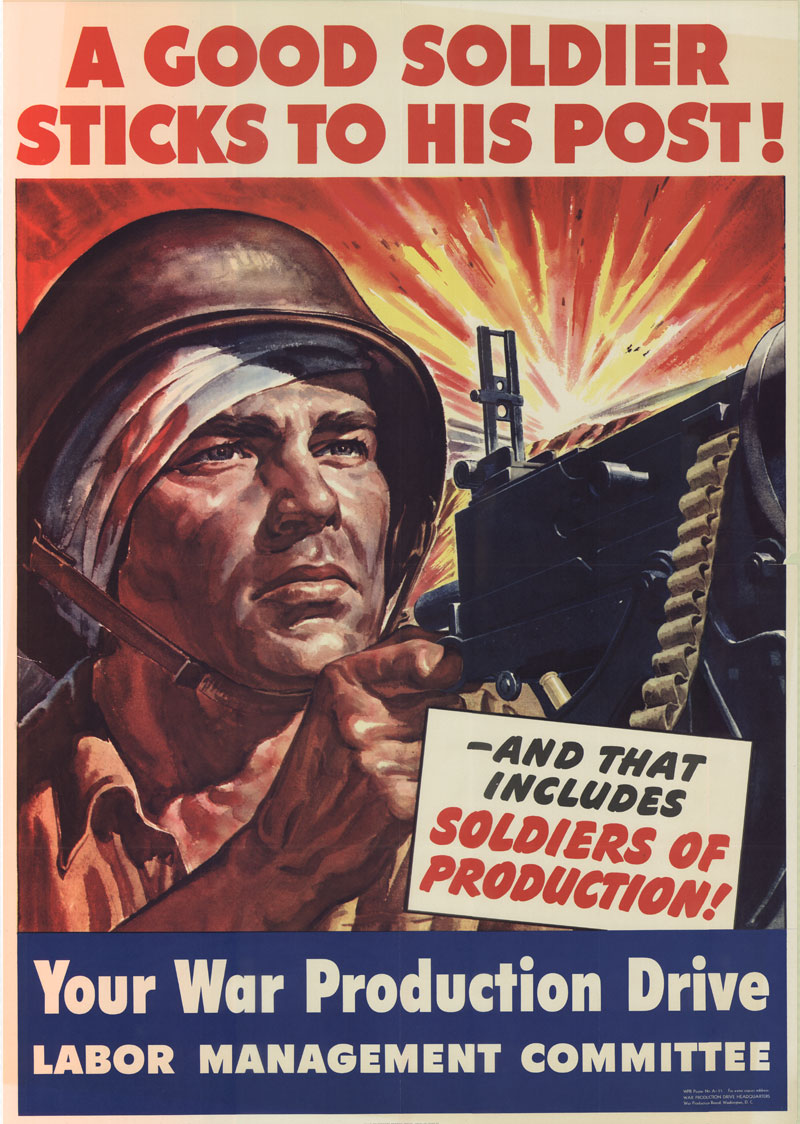 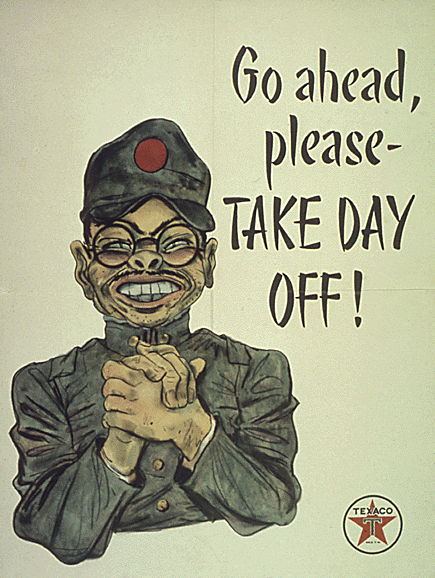 ROSIE the Riveter
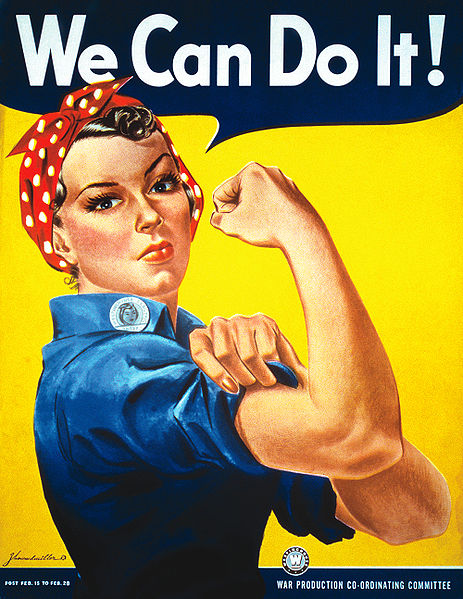 Symbolic ofFemale Munitions Workers
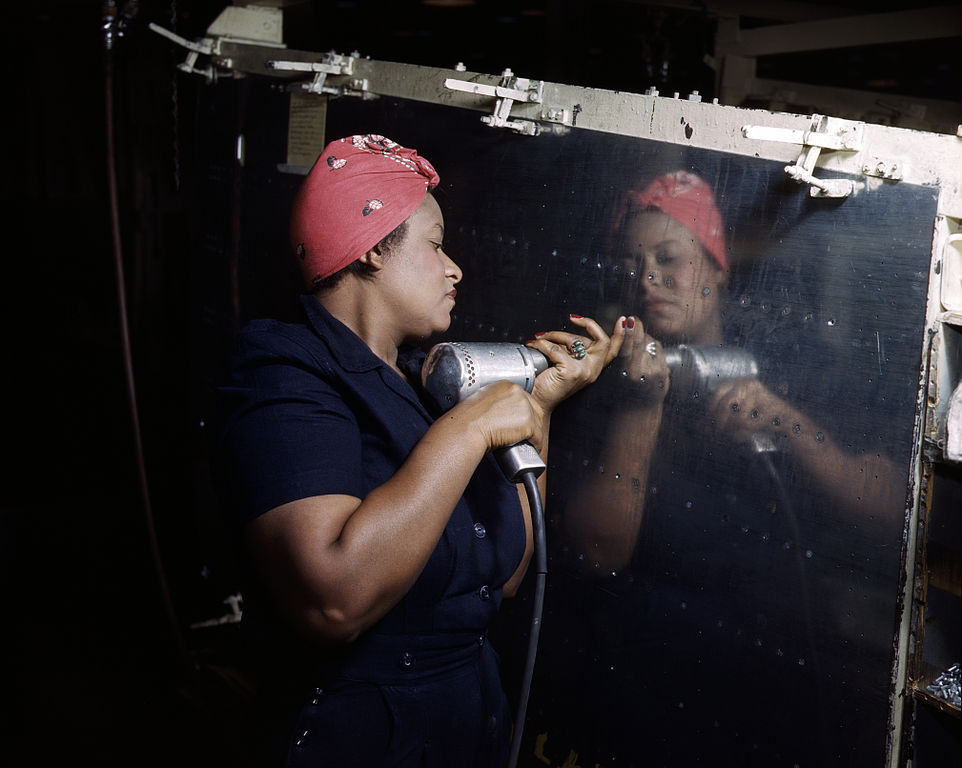 FDR’s Executive Order 8802 prohibited racial discrimination in the defense production industry.
Office of Price Administration
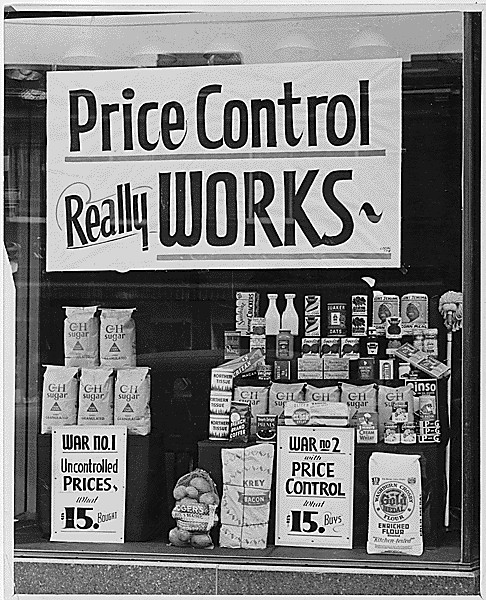 Government-controlled Price Ceilings
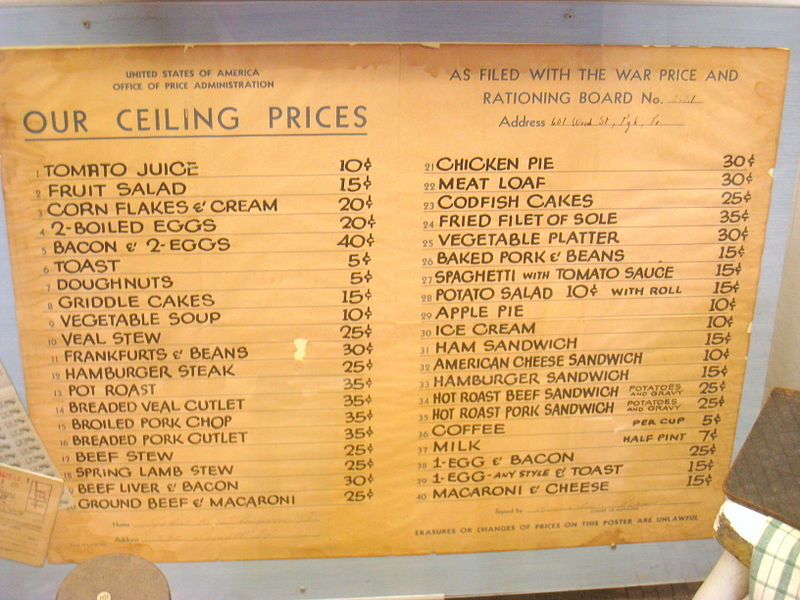 RATIONING
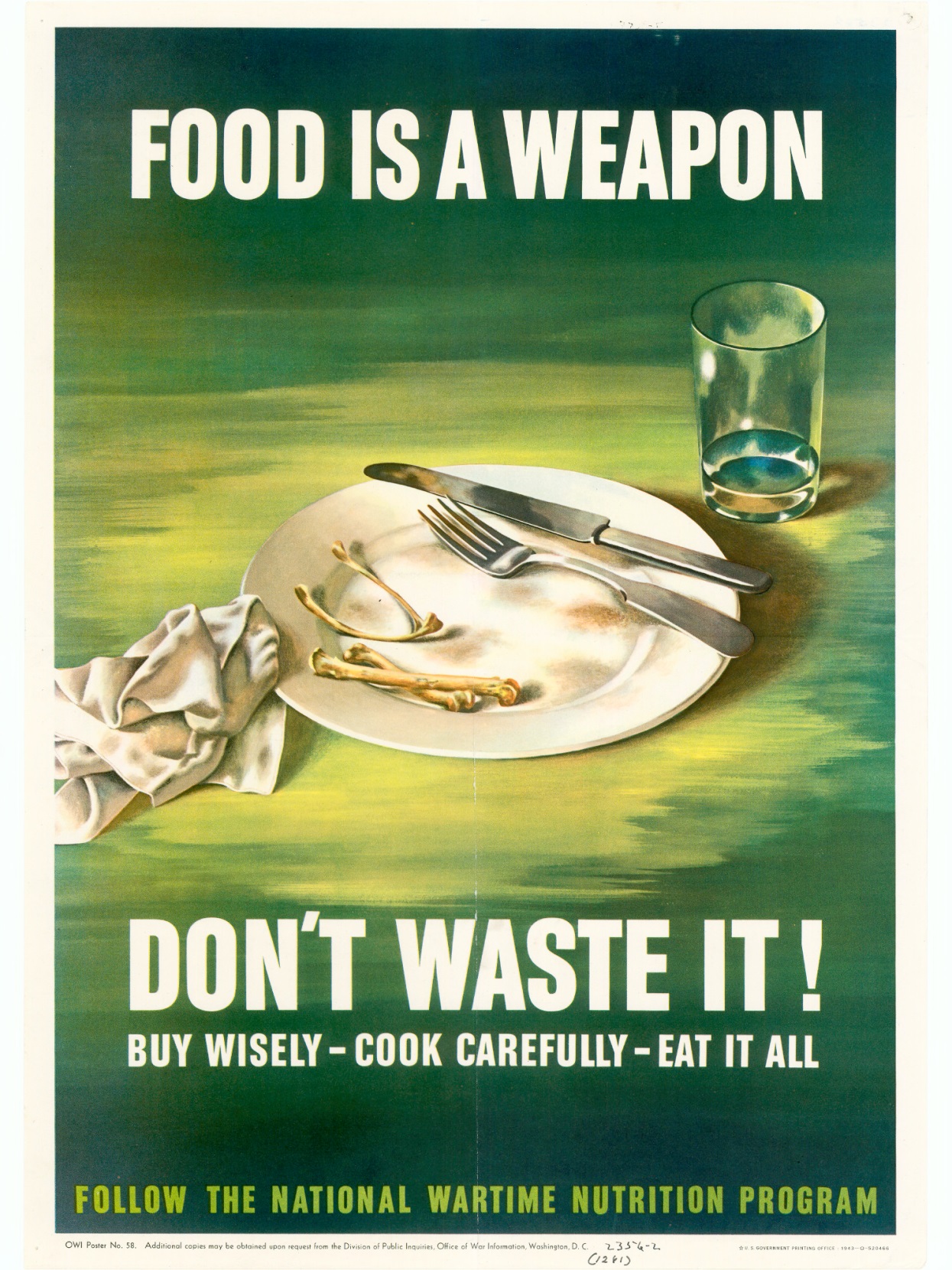 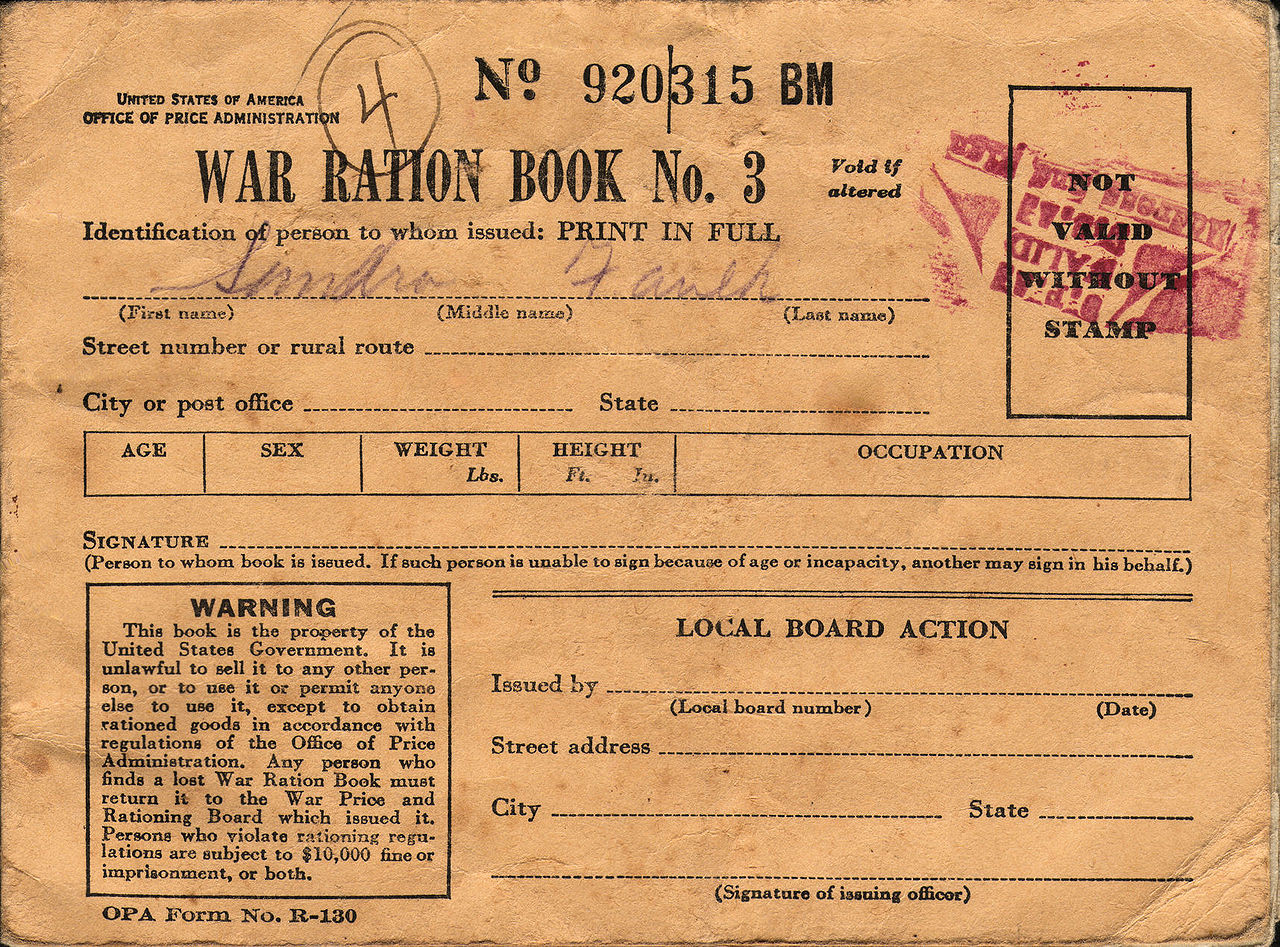 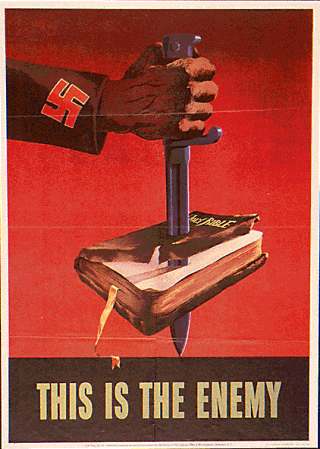 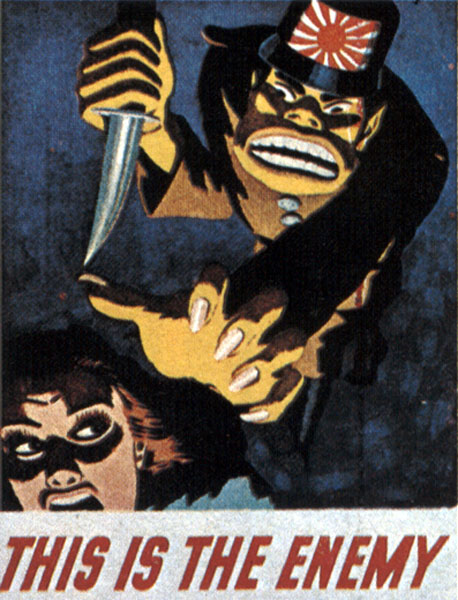 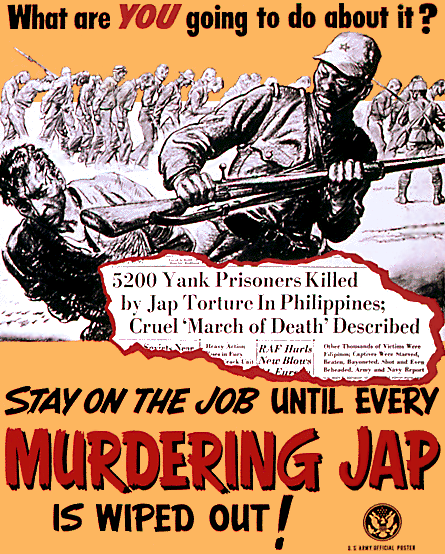 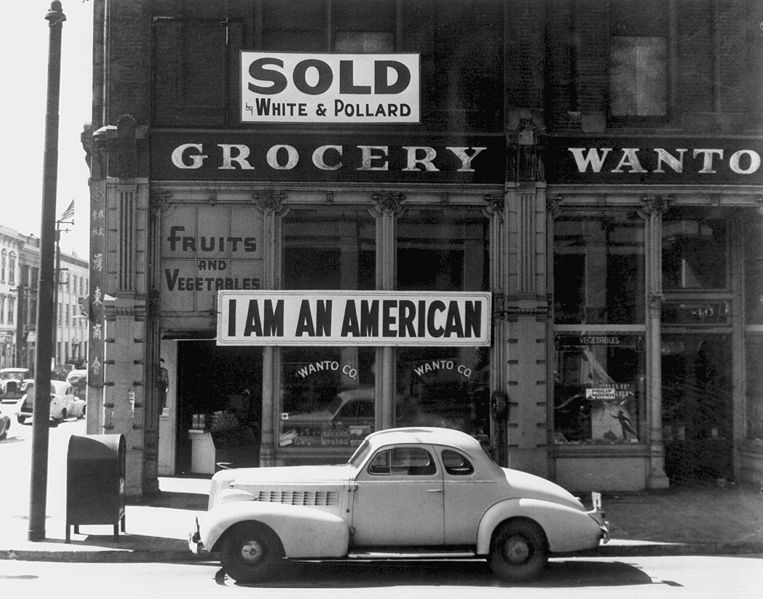 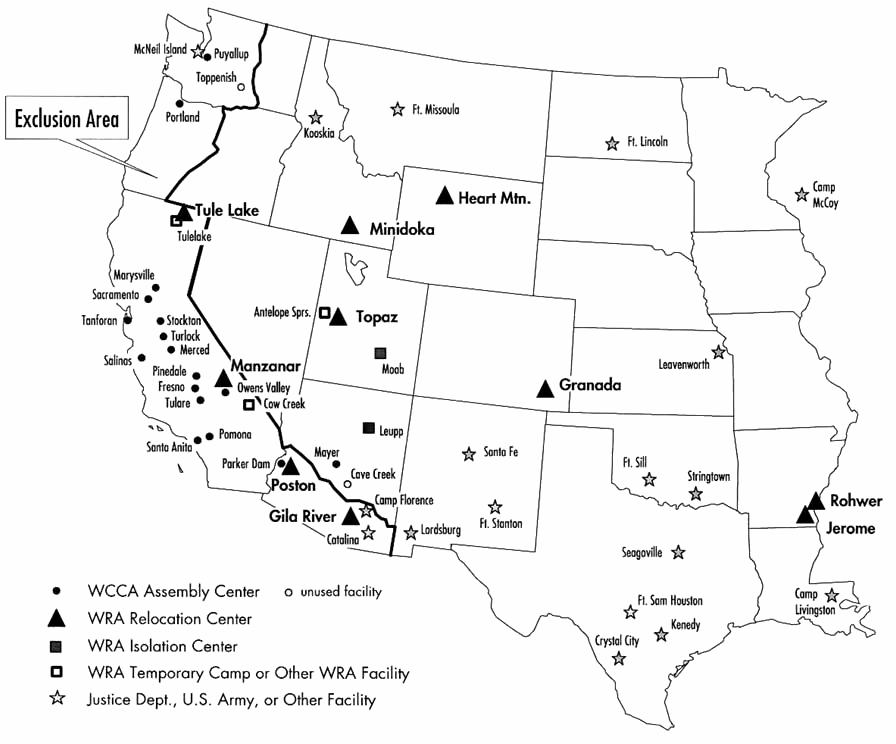 Japanese-American Internment
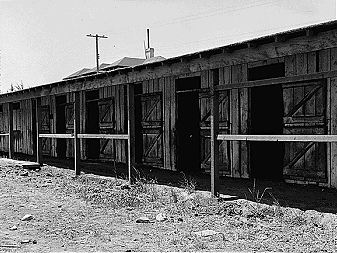 Internment Camps
Former horse stalls converted for temporary occupation by Japanese American internees at Tanforan Assembly Center, San Bruno, California, 1942 (Wikipedia)
Korematsu v. United States
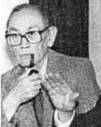 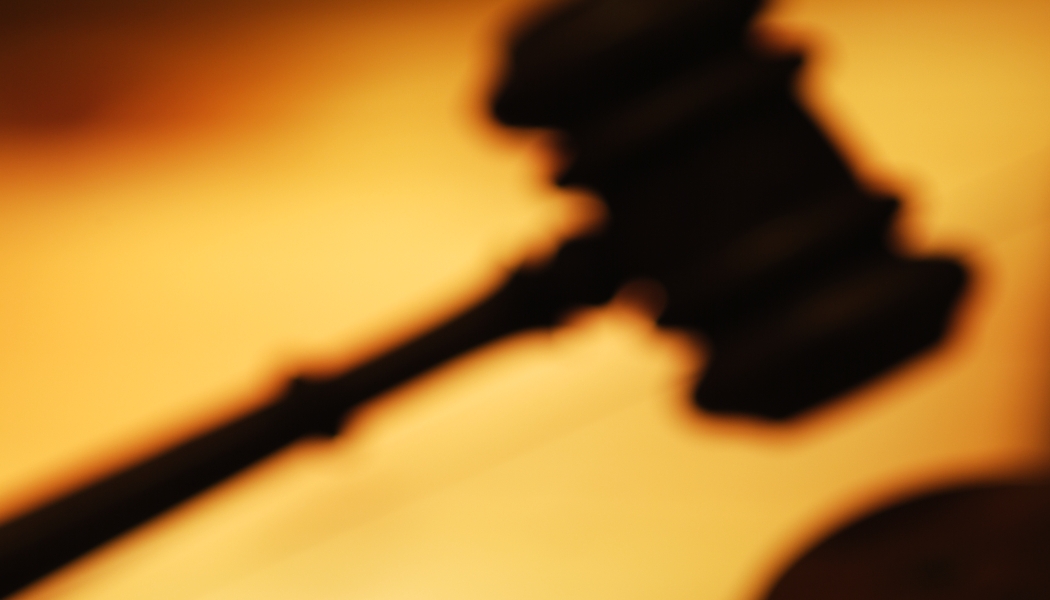 6-3
Fred Korematsu
Internment of Japanese-Americans DOES NOT violate the Constitution.
Korematsu v. United States
Justice Hugo Black, a former Klan member, delivered the opinion of the Court.
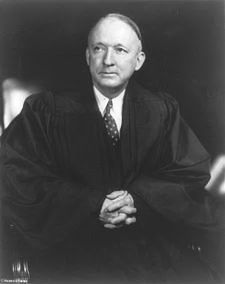 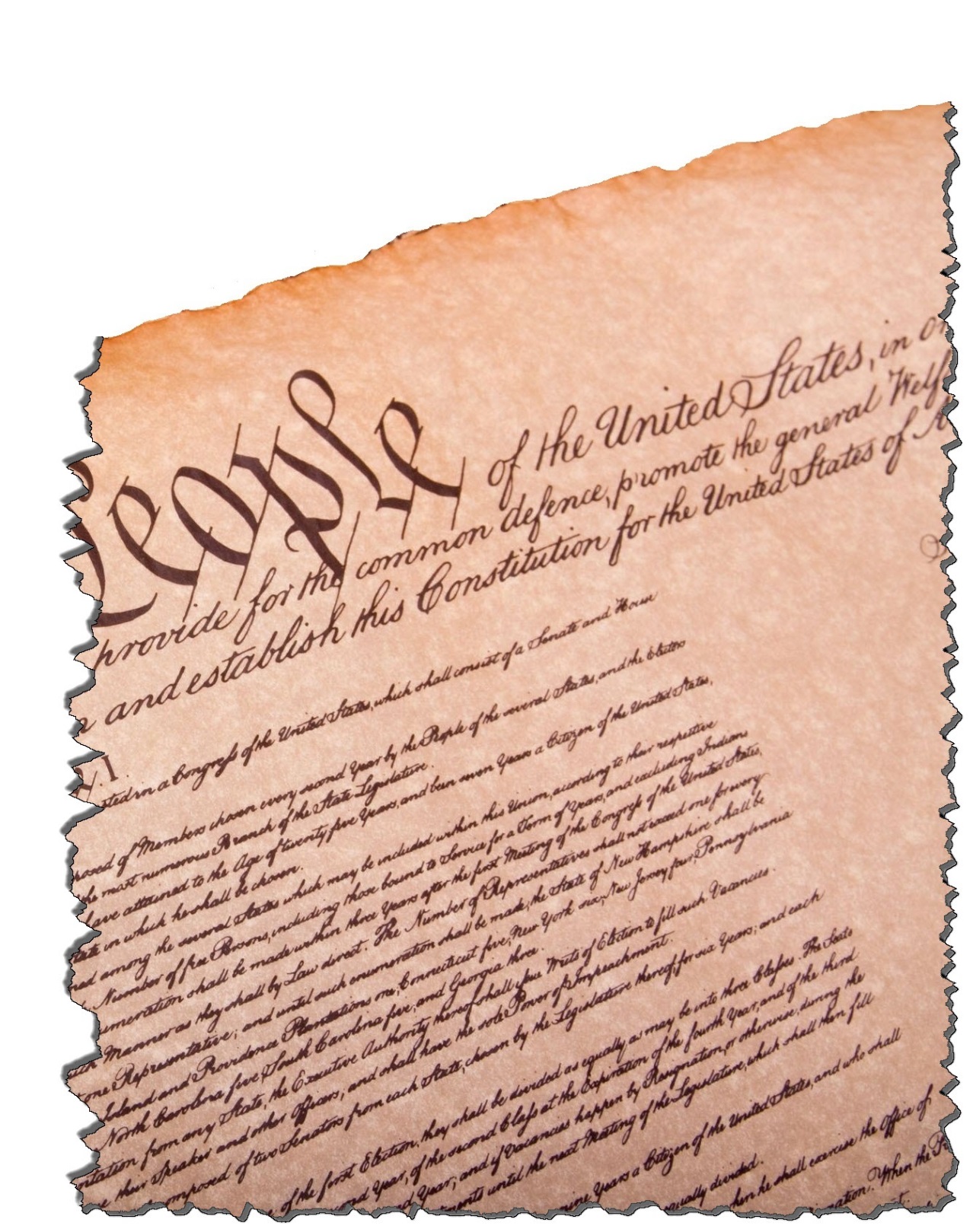 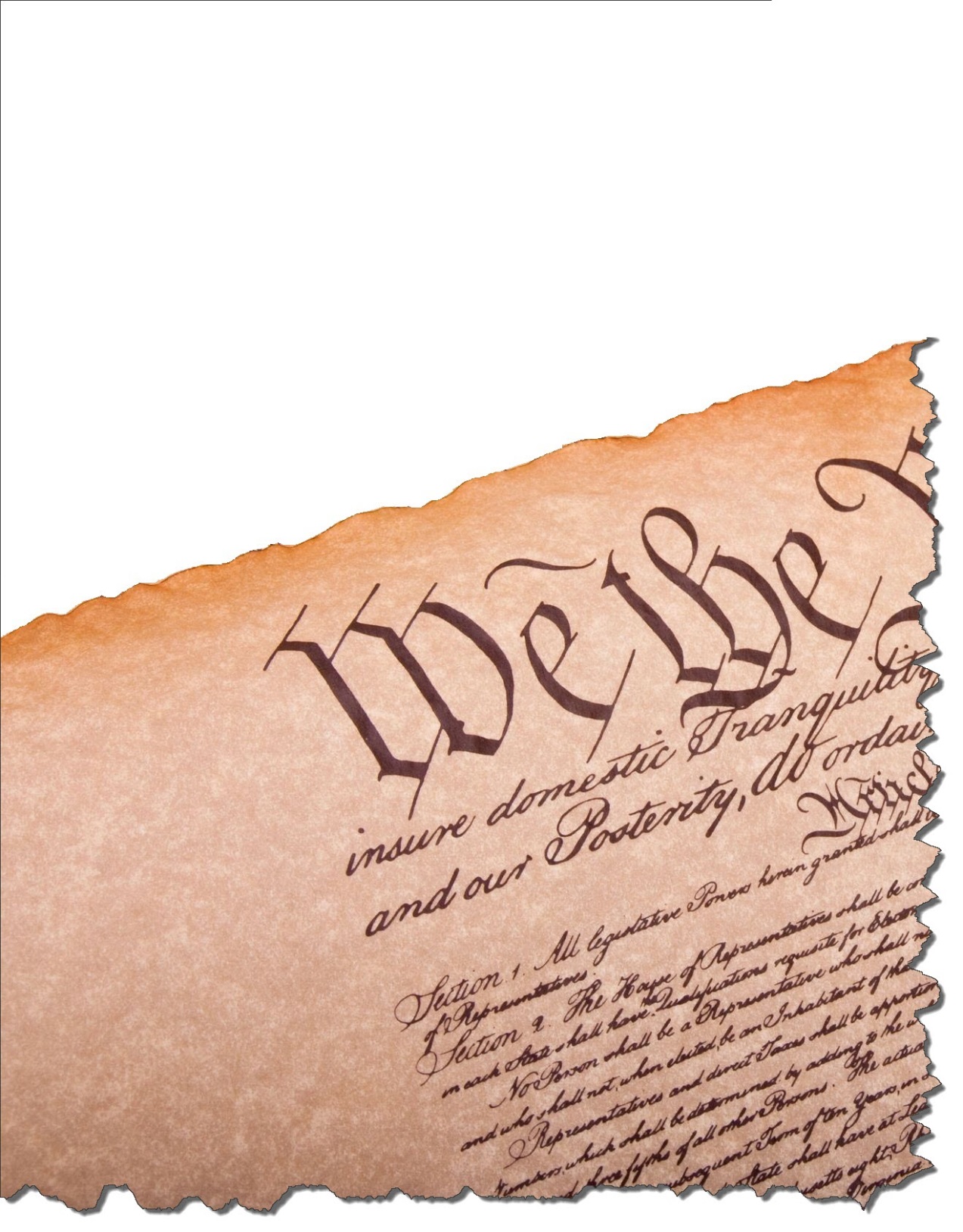 FAIL
Better Late Than Never
REPARATIONS
President Reagan signs the Civil Liberties Act of 1988
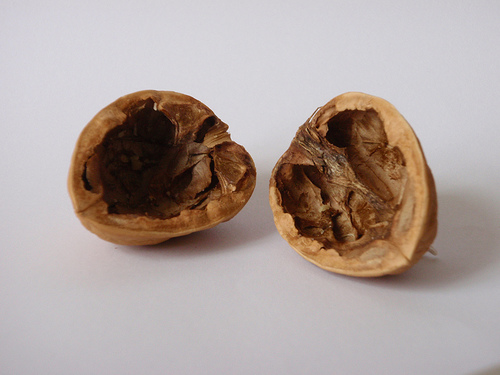 In a Nutshell…
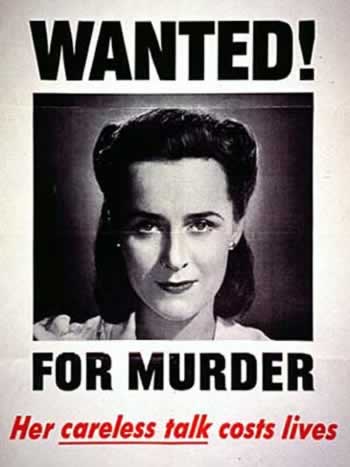 SHUT UP
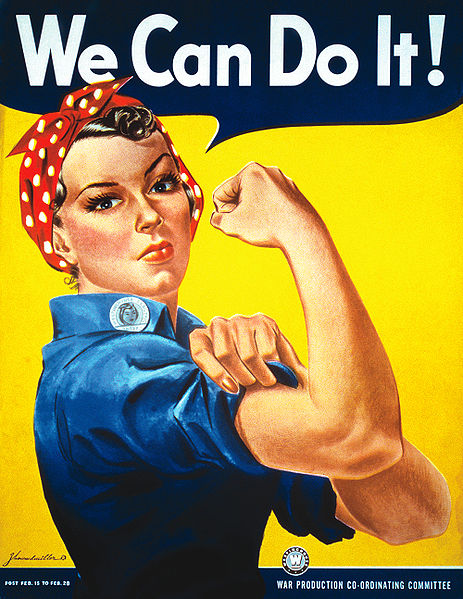 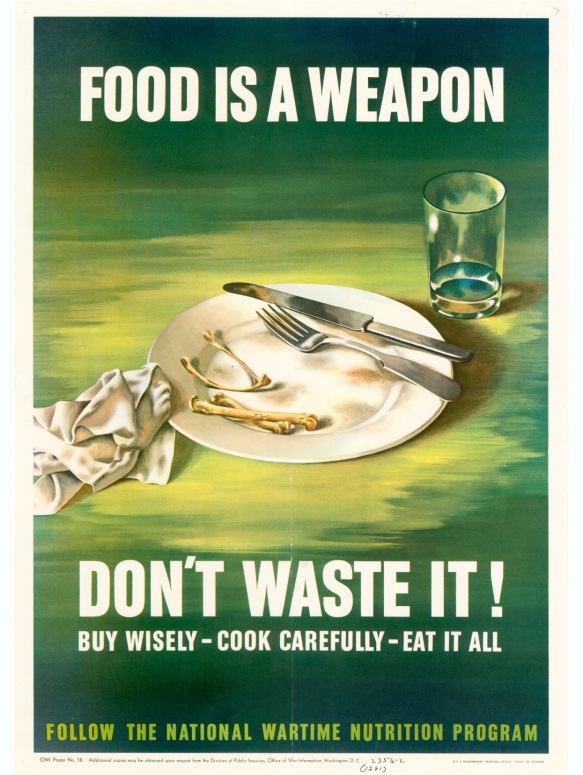 PRODUCE
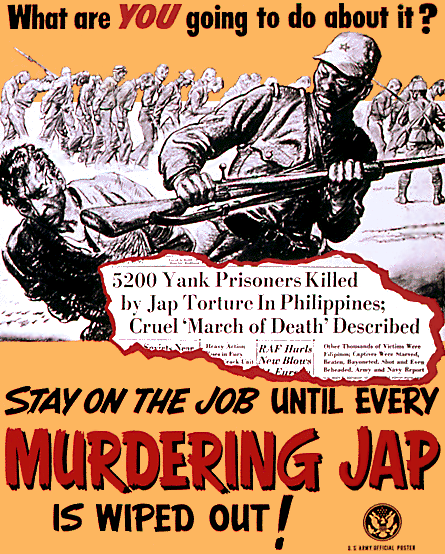 SACRIFICE
HATE
Photo by ekurvine
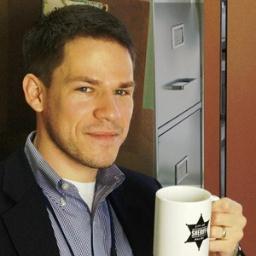